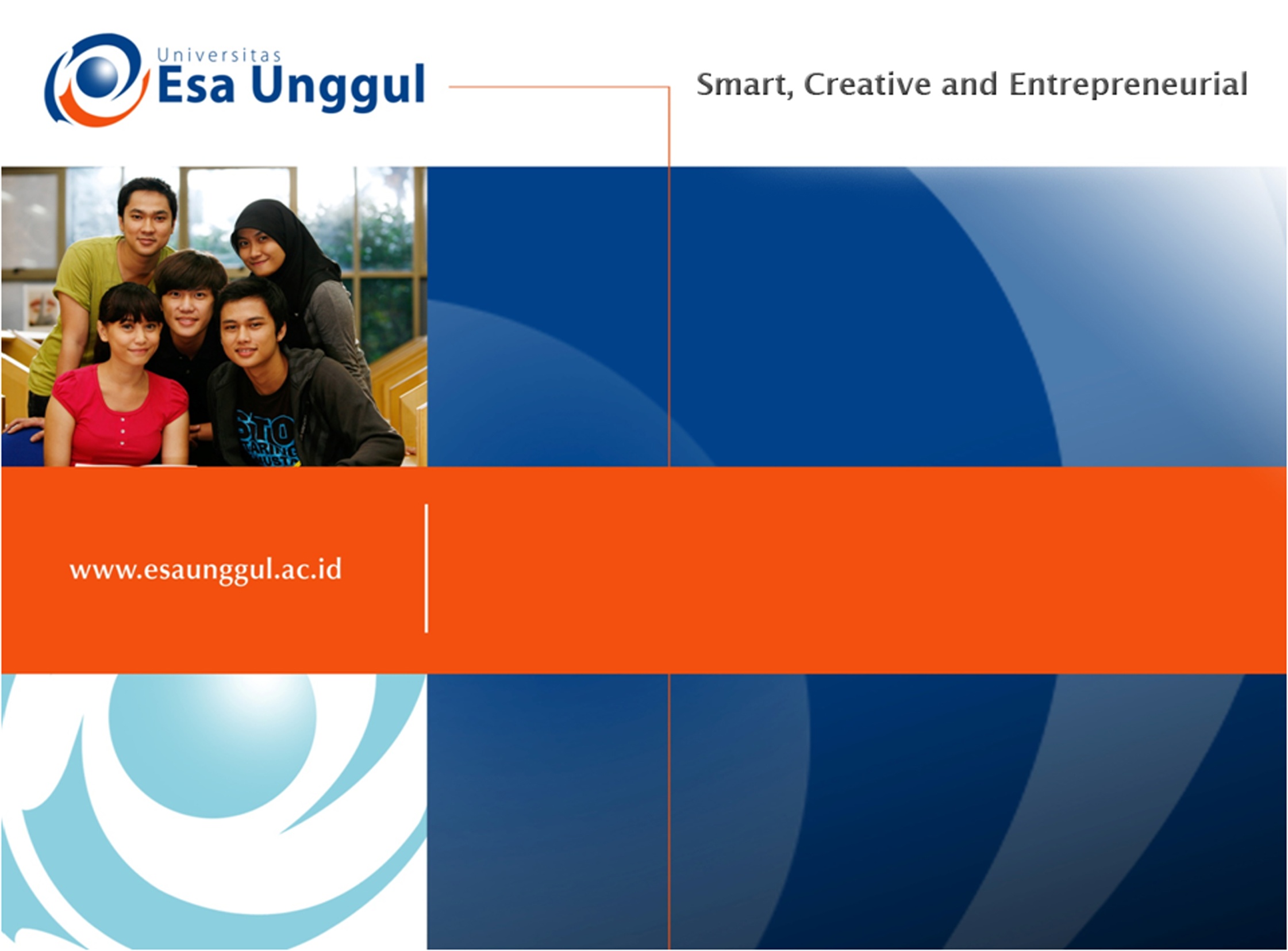 STATISTIK  (ESA 310)
PERTEMUAN 10
<TEAM DOSEN>
PROGRAM STUDI TEKNIK INFORMATIKA 
FAKULTAS ILMU KOMPUTER
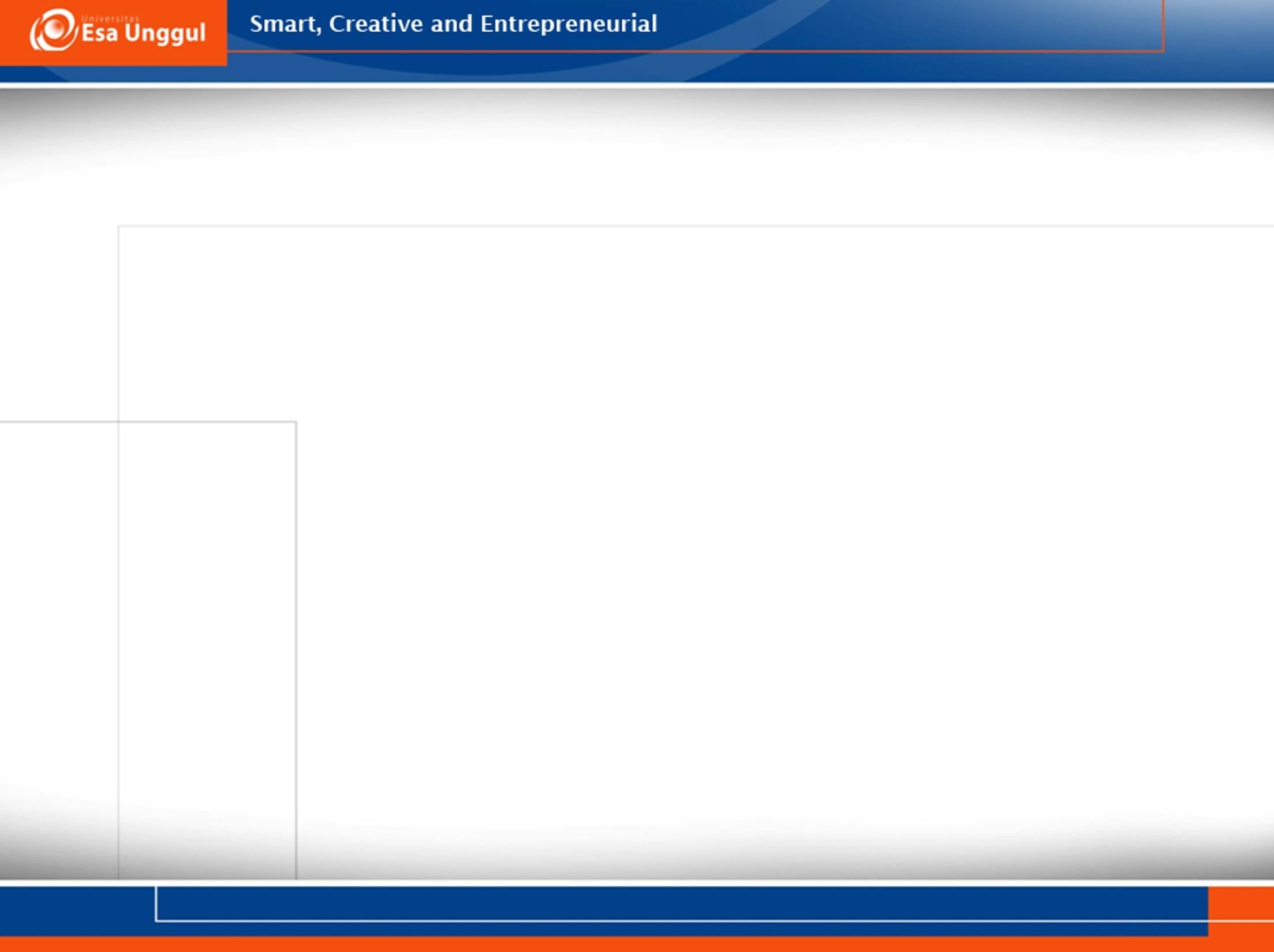 VISI DAN MISI UNIVERSITAS ESA UNGGUL
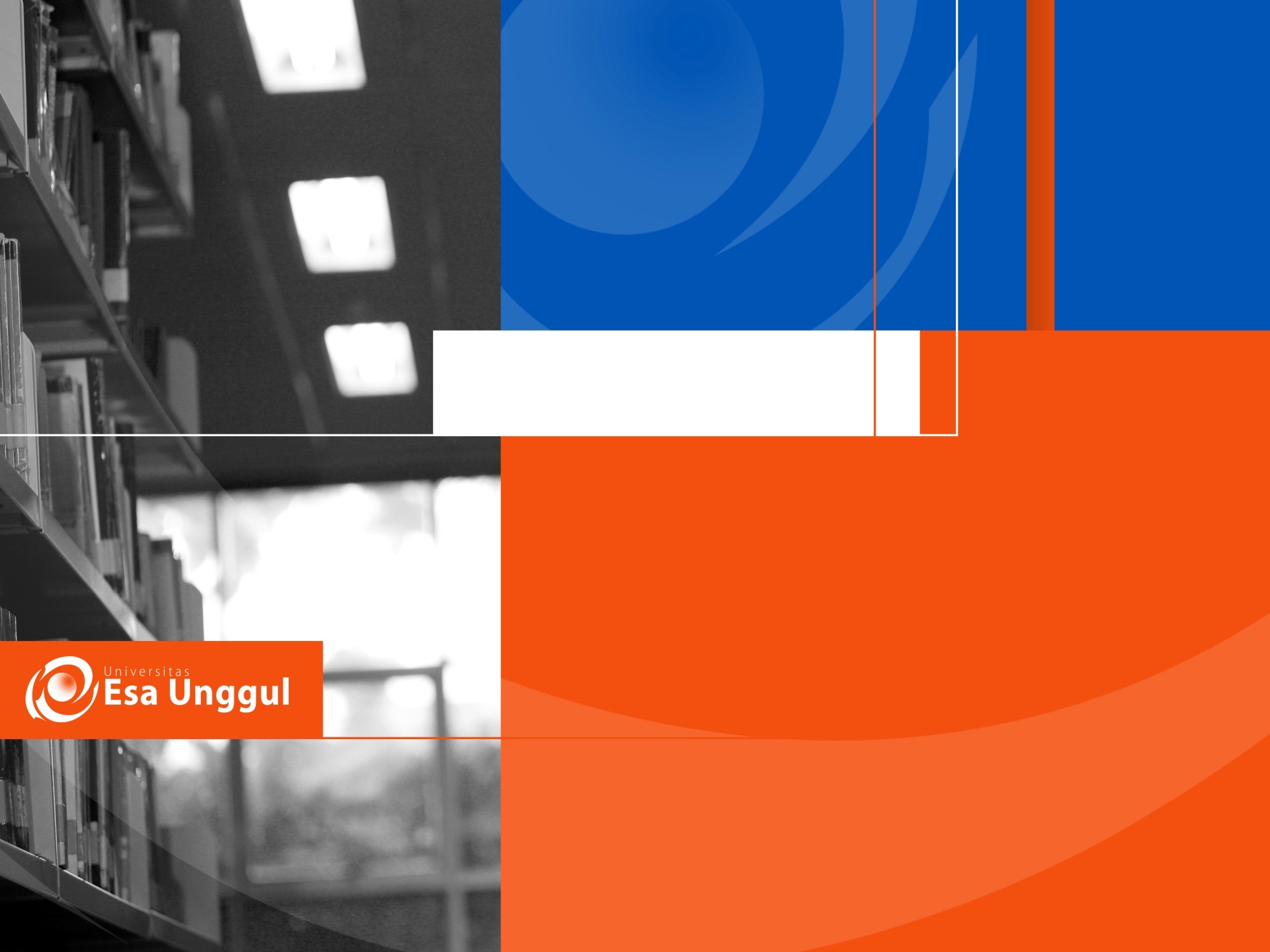 Materi Sebelum UTS
01. Pengertian dan Deskripsi Data
02. Probabilitas
03. Distribusi Probabilitas: Peubah acak diskrit
04. Distribusi Probabilitas: Peubah acak kontinu
05. Distribusi Sampling
06. Estimasi
07. Hipotesis
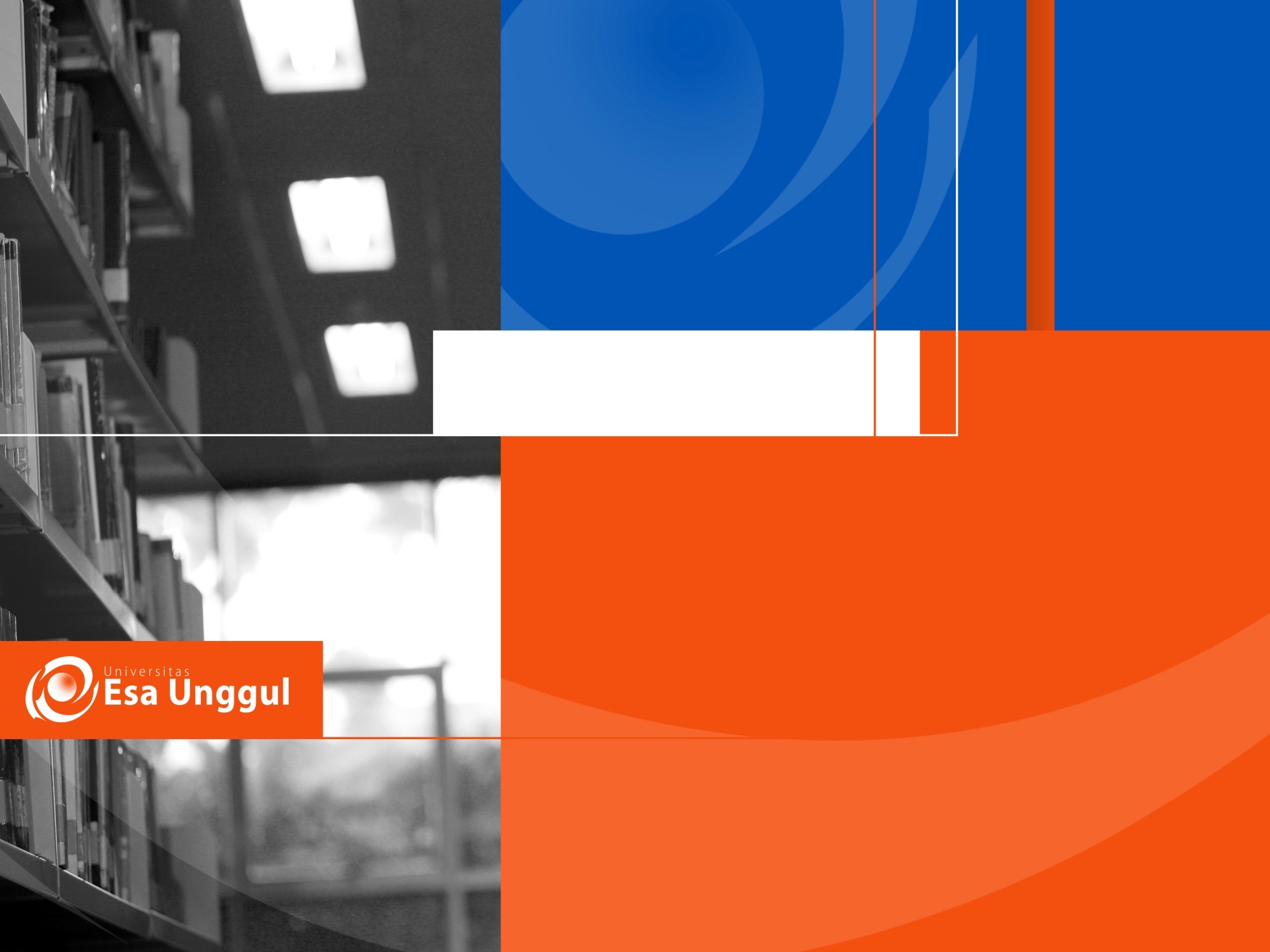 Materi Setelah UTS
08. Analysis of Variance
09. Regressi dan Korelasi Sederhana
10. Regressi dan Korelasi Ganda
11. Distribusi Chi-Square dan analisis frekuensi
12. Statistik non-Parametrik
13. Statistik Parametrik dengan SPSS
14. Statistik uji komparatif dan asosiatif dengan SPSS
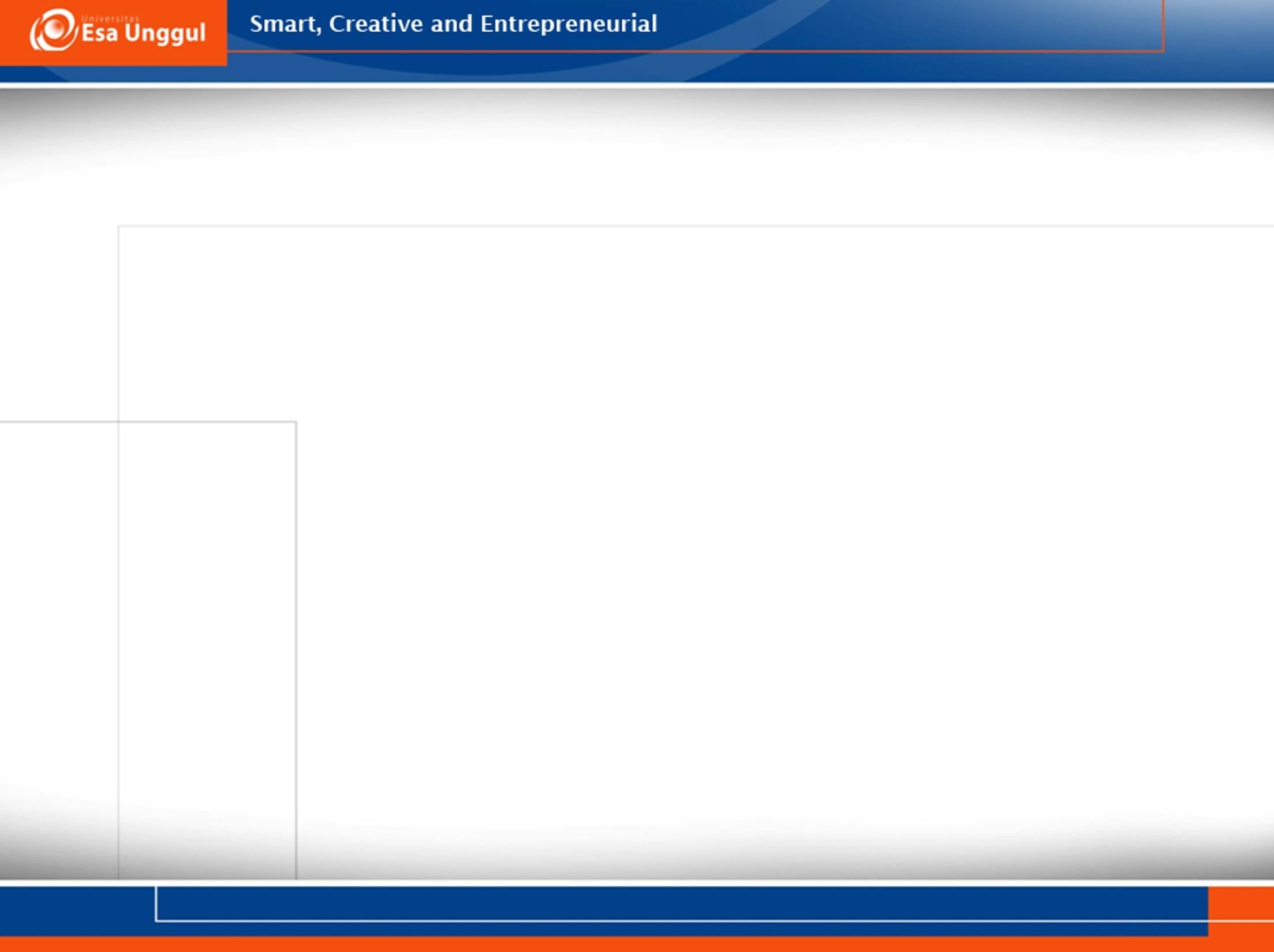 10. REGRESSI DAN KORELASI GANDA
Tujuan: Mahasiswa mampu menguasai konsep 	regresi dan korelasi ganda
Asumsi Analisis Regresi Linier
Data Y berskala minimal interval
Data X berskala minimal nominal (jika data X berskala nominal / ordinal harus menggunakan bantuan variabel dummy)
Existensi untuk setiap nilai dari variabel x yang tetap, y adalah variabel random dengan distribusi probabilitas tertentu yang mempunyai mean dan varians. 
Nilai y secara statistik saling bebas 
Linieritas, nilai rata-rata y adalah sebuah fungsi garis lurus dari x 
Homoscedasticity. Varians dari y adalah sama pada beberapa x
Statistics UEU 2017
Asumsi Analisis Regresi Linier
Distribusi normal pada beberapa nilai tertentu x, y mempunyai distribusi normal
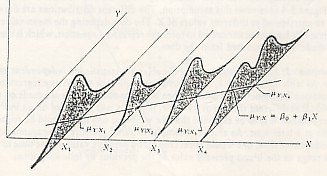 Statistics UEU 2017
Model regresi linier berganda melibatkan lebih dari satu variabel bebas. Modelnya :

Dimana
	Y   = variabel terikat
	Xi  = variabel bebas ( i = 1, 2, 3, …, k)
	0    = intersep
	i    = koefisien regresi ( i = 1, 2, 3, …, k)
Model penduganya adalah
Statistics UEU 2017
Misalkan model regresi dengan kasus 2 peubah bebas X1 dan X2 maka modelnya :


Sehingga setiap pengamatan 

Akan memenuhi persamaan
Statistics UEU 2017
Menaksir Koefisien Regresi Dengan Menggunakan Matriks
Dari hasil Metode Kuadrat Terkecil didapatkan persamaan normal :



…..
Statistics UEU 2017
Menaksir Koefisien Regresi Dengan Menggunakan Matriks
Tahapan perhitungan dengan matriks :
Membentuk matriks A, b dan g
Statistics UEU 2017
Menaksir Koefisien Regresi Dengan Menggunakan Matriks
Statistics UEU 2017
Menaksir Koefisien Regresi Dengan Menggunakan Matriks
Membentuk persamaan normal dalam bentuk matriks
			A b = g

Perhitungan matriks koefisien b
			b = A-1 g
Statistics UEU 2017
Metode Pendugaan Parameter Regresi
Dengan Metode Kuadrat Terkecil, misalkan model terdiri dari 2 variabel bebas


Tahapan pendugaannya :
1. Dilakukan turunan pertama terhadap b0 , b1 dan b2
Statistics UEU 2017
Metode Pendugaan Parameter Regresi
2. Ketiga persamaan hasil penurunan disamakan dengan nol
Statistics UEU 2017
Metode Pendugaan Parameter Regresi
3. Nilai b1 dan b2 dapat diperoleh dengan memakai aturan-aturan dalam matriks
Statistics UEU 2017
Uji Kecocokan Model
Dengan Koefisien Determinasi


R2 menunjukkan proporsi variasi total dalam respon Y yang dapat diterangkan oleh model
r merupakan koefisien korelasi antara Y dengan kelompok X1 , X2 , X3 , … , Xk
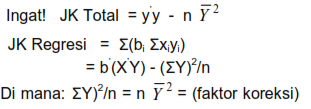 Statistics UEU 2017
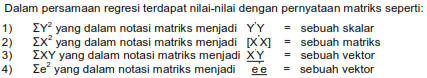 Statistics UEU 2017
Korelasi Berganda :
Apabila kita mempunyai tiga variabel Y, X1, X2, maka korelasi X1 dan Y digambarkan dengan rumus berikut :
Statistics UEU 2017
Korelasi X2 dan Y digambarkan dengan rumus berikut :
Korelasi X1 dan X2 digambarkan dengan rumus berikut :
Statistics UEU 2017
Koefisien Korelasi Linear Berganda (KKLB)
Untuk mengetahui kuatnya hubungan antara variabel Y dengan beberapa variabel X lainnya (misalnya antara Y dengan X1 dan X2)
Statistics UEU 2017
Koefisien Penentuan (KP):
 	suatu nilai untuk mengukur besarnya sumbangan dari beberapa variabel X terhadap variasi (naik-turunnya) Y. 
	Jika Y’ = b0 + b1X1 + b2X2, 
	KP mengukur besarnya sumbangan X1 dan X2
	terhadap variasi, atau naik turunnya Y.
Apabila dikalikan dengan 100% akan diperoleh persentase sumbangan X1 dan X2 terhadap naik-turunnya Y.
Statistics UEU 2017
Koefisien Korelasi Parsial :
Variabel Y berkorelasi dengan X1 dan X2, maka koefisien korelasi antara Y dan X1 (X2 konstan), antara Y dan X2 (X1 konstan), dan antara X1 dan X2 (Y konstan) disebut Koefisien Korelasi Parsial (KKP)
Statistics UEU 2017
Koefisien korelasi parsial X1 dan Y, kalau X2 konstan 



Koefisien korelasi parsial X2 dan Y, kalau X1 konstan
Statistics UEU 2017
Koefisien korelasi parsial X2 dan Y, kalau X1 konstan
Statistics UEU 2017
Uji Kecocokan Model
Dengan Pendekatan Analisis Ragam
Tahapan Ujinya :
Hipotesis =
		H0 :   0
		Ha :   0
	dimana	 
	 = matriks [ 0, 1, 2, … , k ]
Statistics UEU 2017
Uji Kecocokan Model
Tabel Analisis Ragam
Statistics UEU 2017
Uji Kecocokan Model
Pengambilan Keputusan

H0 ditolak jika
pada taraf kepercayaan 
Fhitung > Ftabel(1 , n-k-1)
Statistics UEU 2017
Uji Parsial Koefisien Regresi
Tahapan Ujinya :
Hipotesis =
		H0 : j  0
		Ha : j  0
     dimana j  merupakan koefisien yang akan diuji
Statistics UEU 2017
Uji Parsial Koefisien Regresi
2. Statistik uji :



Dimana : 
		bj = nilai koefisien bj
		s  =
		cjj = nilai matriks A-1 ke-jj
Statistics UEU 2017
Uji Parsial Koefisien Regresi
3. Pengambilan keputusan

H0 ditolak jika
pada taraf kepercayaan 
thitung > t /2(db= n-k-1)
Statistics UEU 2017
Pemilihan Model Terbaik
All Possible Regression
Tahapan pemilihan :
Tuliskan semua kemungkinan model regresi dan kelompokkan menurut banyaknya variabel bebas
Urutkan model regresi menurut besarnya R2
Periksalah untuk setiap kelompok apakah terdapat suatu pola variabel yang konsisten
Lakukan analisa terhadap kenaikan R2 pada tiap kelompok
Statistics UEU 2017
Pemilihan Model Terbaik
Contoh :
Akan dianalisis model regresi yang terdiri dari 4 variabel bebas
Pembagian kelompoknya
				         Kelompok A terdiri dari koefisien intersep
                    		         Kelompok B terdiri dari 1 variabel bebas
                    		         Kelompok C terdiri dari 2 variabel bebas
                    	                        Kelompok D terdiri dari 3 variabel bebas
Kelompok E terdiri dari 4 variabel bebas
Statistics UEU 2017
Pemilihan Model Terbaik
Persamaan regresi yang menduduki posisi utama dalam setiap kelompok adalah








Persamaan terbaiknya adalah Y = f(X1 , X4)
Statistics UEU 2017
Pemilihan Model Terbaik
Backward Elimination Procedur
Tahap pemilihannya :
Tuliskan persamaan regresi yang mengandung semua variabel
Hitung nilai t parsialnya
Banding nilai t parsialnya 
Jika tL < tO maka buang variabel L yang menghasilkan tL, kemudian hitung kembali persamaan regresi tanpa menyertakan variabel L
Jika tL > tO maka ambil persamaan regresi tersebut
Statistics UEU 2017
Pemilihan Model Terbaik
Contoh :
Akan dianalisis model regresi yang terdiri dari 4 variabel bebas
Model regresi yang mengandung semua variabel bebas


Model terbaiknya
Y = f(X1,X2)
Statistics UEU 2017
Pemilihan Model Terbaik
Stepwise Regression Procedur
Tahap pemilihannya :
Hitung korelasi setiap variabel bebas terhadap variabel Y. Variabel bebas dengan nilai korelasi tertinggi masukkan dalam model regresi (syarat uji F menunjukkan variabel ini berpengaruh nyata)
Hitung korelasi parsial setiap variabel bebas tanpa menyertakan variabel bebas yang telah mauk model. Masukkan variabel bebas dengan korelasi parsial tertinggi ke dalam model
Hitung nilai t parsial variabel yang telah masuk model, jika tidak berpengaruh nyata keluarkan dari model
Kembali ke langkah ii
Statistics UEU 2017
Pemilihan Model Terbaik
Contoh :
Akan dianalisis model regresi yang terdiri dari 4 variabel bebas
Statistics UEU 2017
Model terbaik
Y = f(X1 , X2)
Statistics UEU 2017
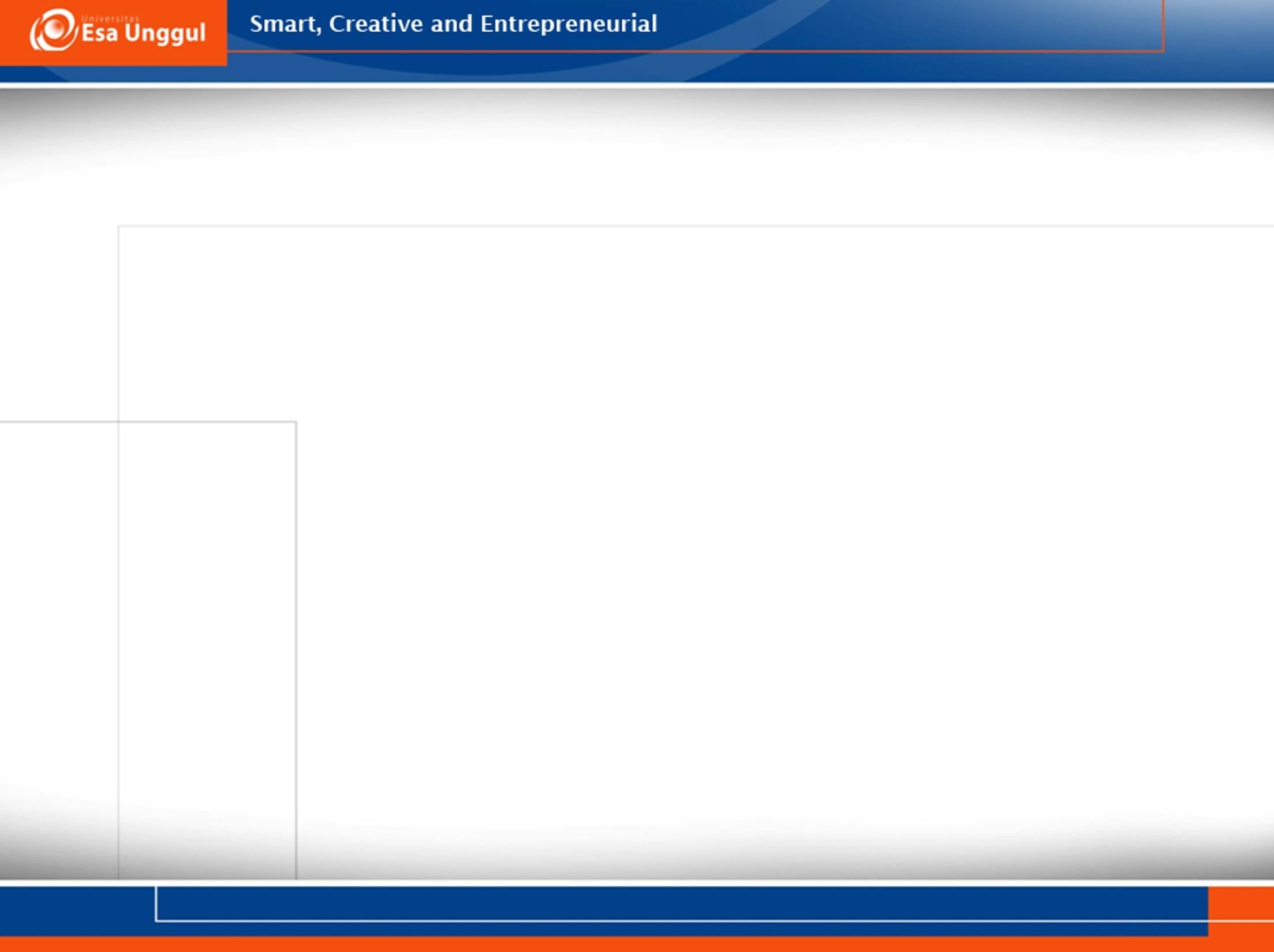 Kesimpulan:
Regressi Linier berganda bisa digunakan untuk menganalisis hubungan linier lebih dari dua variabel.
Kriteria Persamaan linier yang diperoleh ditentukan dengan koefisien korelasi parsial.
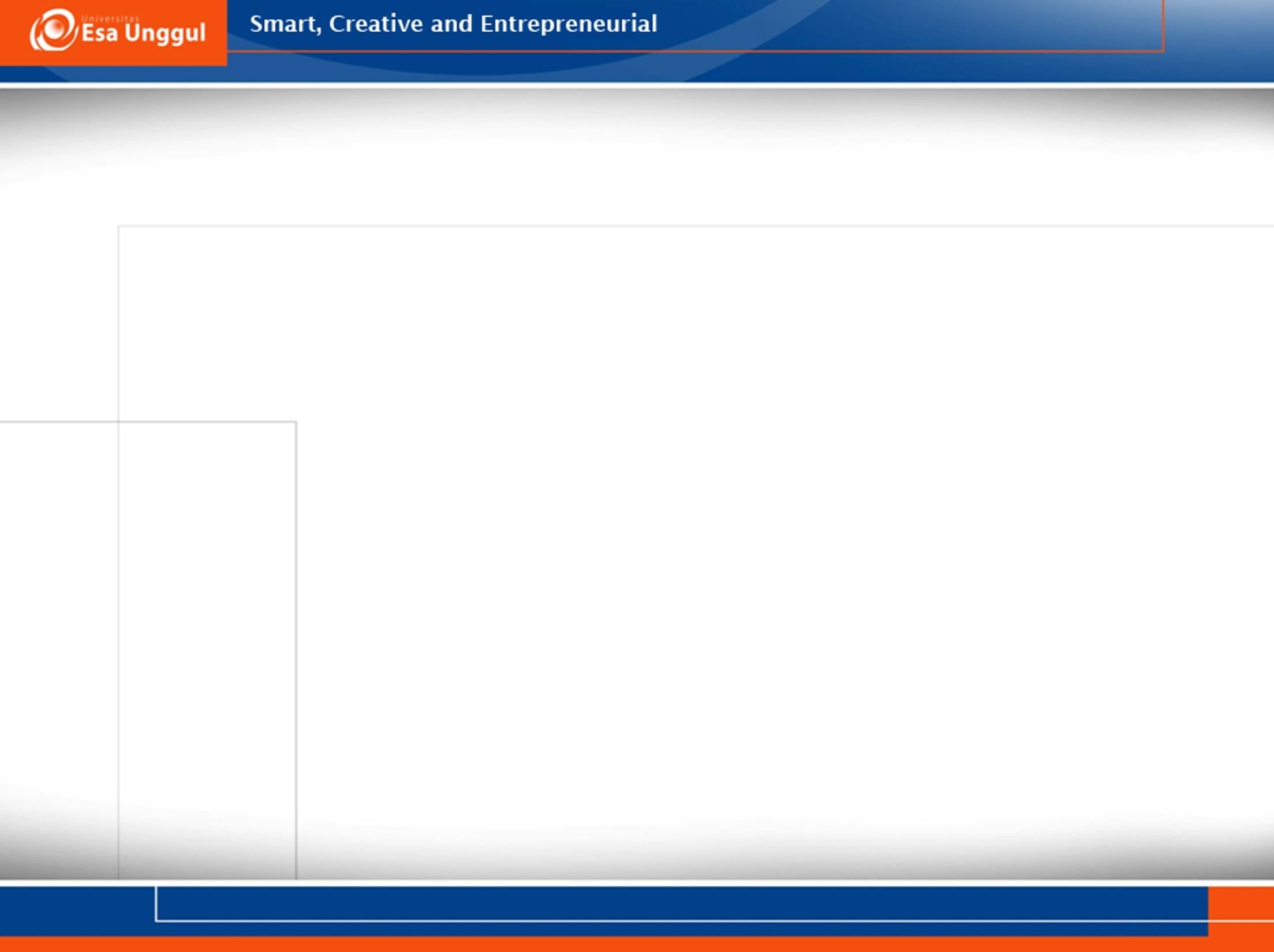 KEMAMPUAN AKHIR YANG DIHARAPKAN
Mahasiswa mampu menguasai konsep regresi dan korelasi ganda
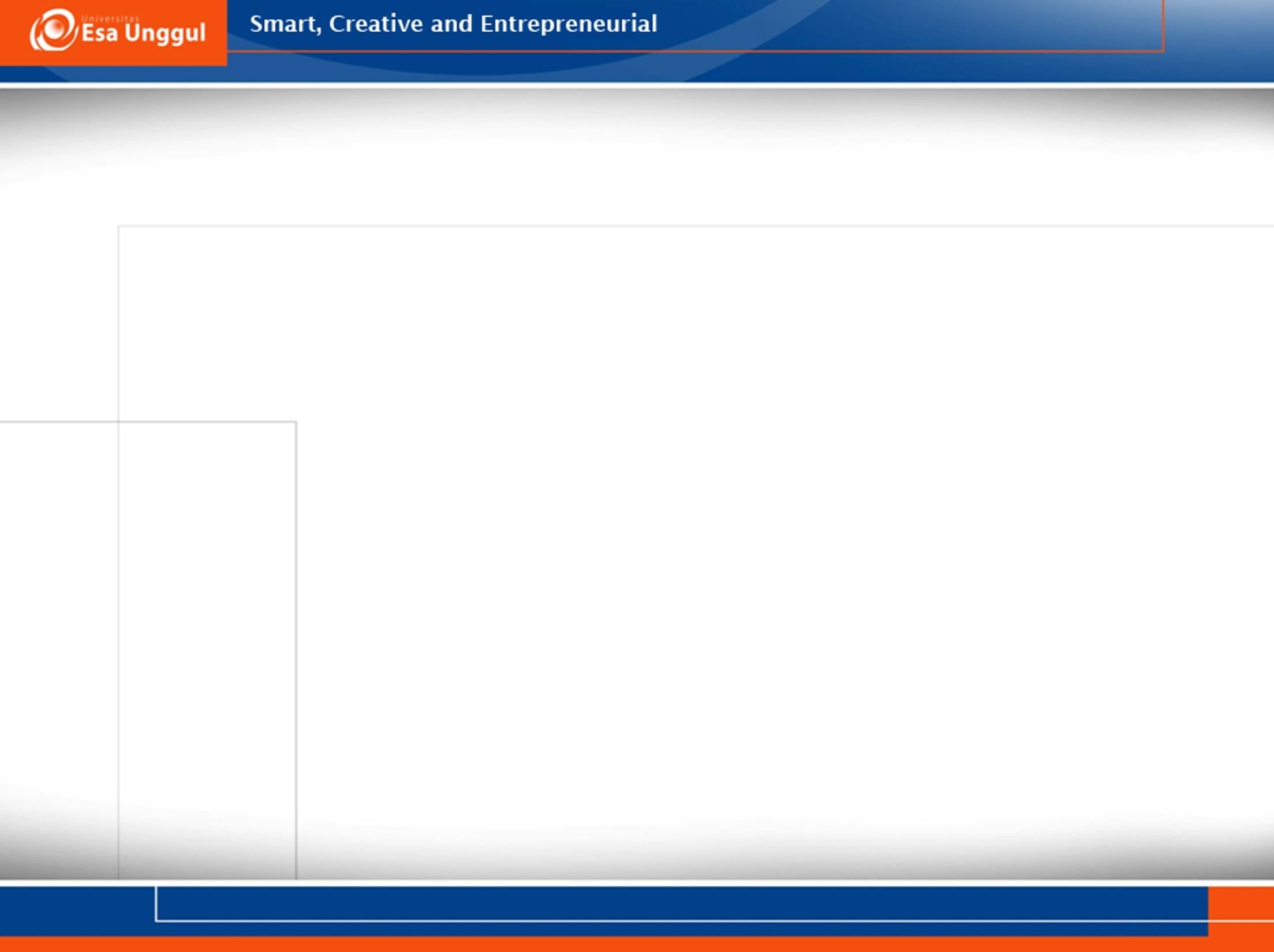 Daftar Pustaka
Ronald E. Walpole, Raymond H. Myers, Sharon L. Myers and Keying Ye, 2007, Probabilitiy and Statistics for Engineers and Scientists, 8th edition, Pearson Prentice Hall.
Sharma, Subhash, 1996, Applied Multivariate Techniques, John Willey & Son, Inc., USA. 
Johson & Wichern, 2007, Applied multivariate statistical analysis, Upper Saddle River: Pearson Prentice Hall. 
J. Supranto, M.A. ,2001, Statistika Teori dan Aplikasi, Erlangga,  Jakarta.
Douglas C. Montgomery, George C. Runger, 2003, Applied Statistic and Probability for Engineer, third edition, John Wiley and Son Inc.
Singgih Santoso, 2014, Panduan Lengkap SPSSversi 20, Alex Media Komputindo.